Мастер класс по изготовлению нетрадиционного оборудования по физкультуре  в детском саду
«Ловушка  для  мячей»
Одной из приоритетных задач формирования здорового образа жизни у детей дошкольного возраста является создание мотивации, обучение и привитие навыков здорового образа жизни у детей дошкольного возраста.
Важным направлением в формировании у детей основ здорового образа жизни является правильно организованная предметно-пространственная среда, прежде всего это двигательная предметно-развивающая среда. Она должна носить развивающий характер, быть разнообразной, динамичной, трансформируемой, полифункциональной. 
Для этого в нашем детском саду, мы используем физкультурное нестандартное оборудование, изготовленное своими руками, ведь новое спортивное оборудование - это всегда дополнительный стимул активации физкультурно-оздоровительной работы.
Материал необходимый для изготовления «Ловушки для мячей»: бадминтонная ракетка, ткань, нитки с иголкой, ножницы.
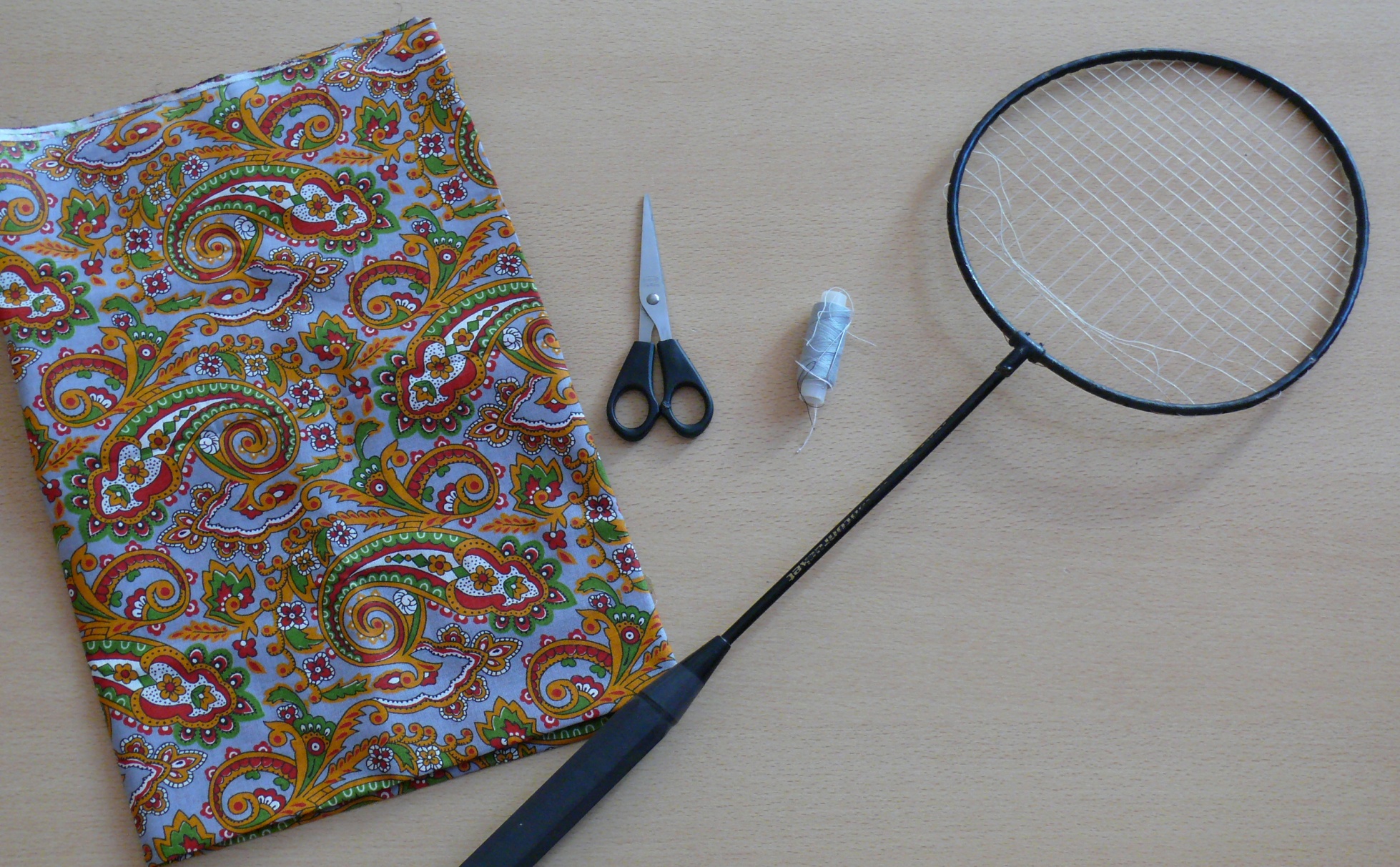 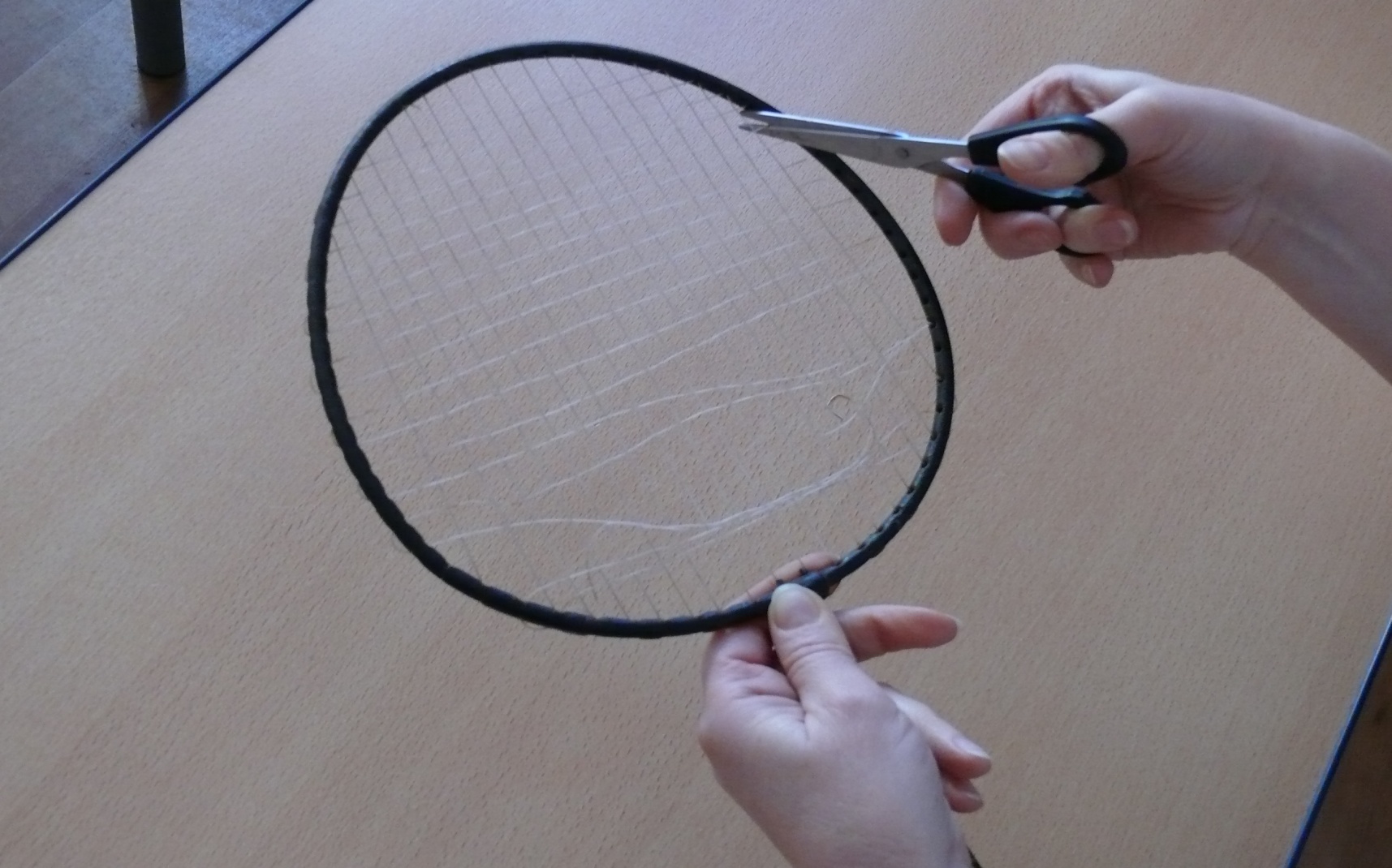 1. Обрежем все струны ракетки
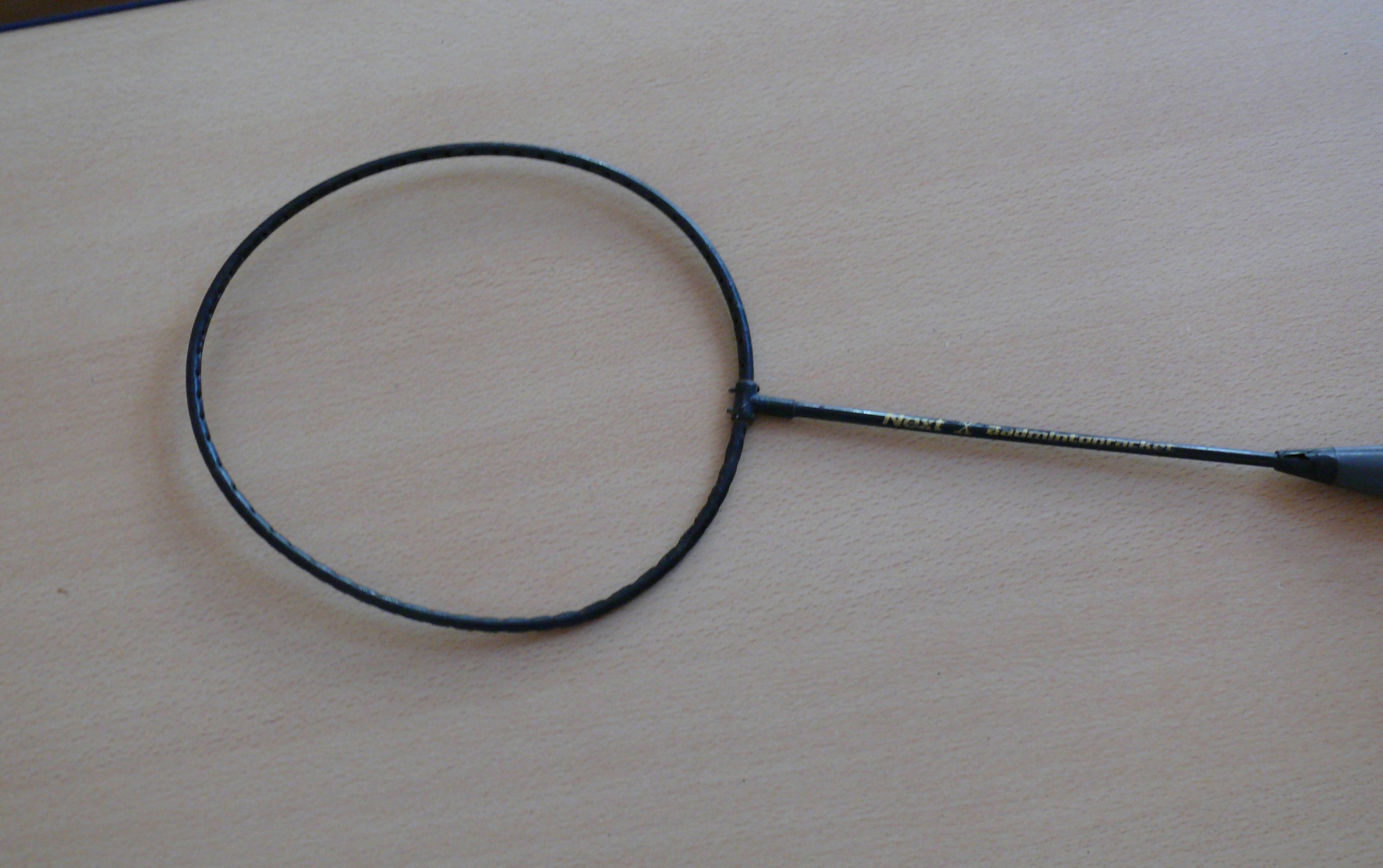 Ракетка готова!
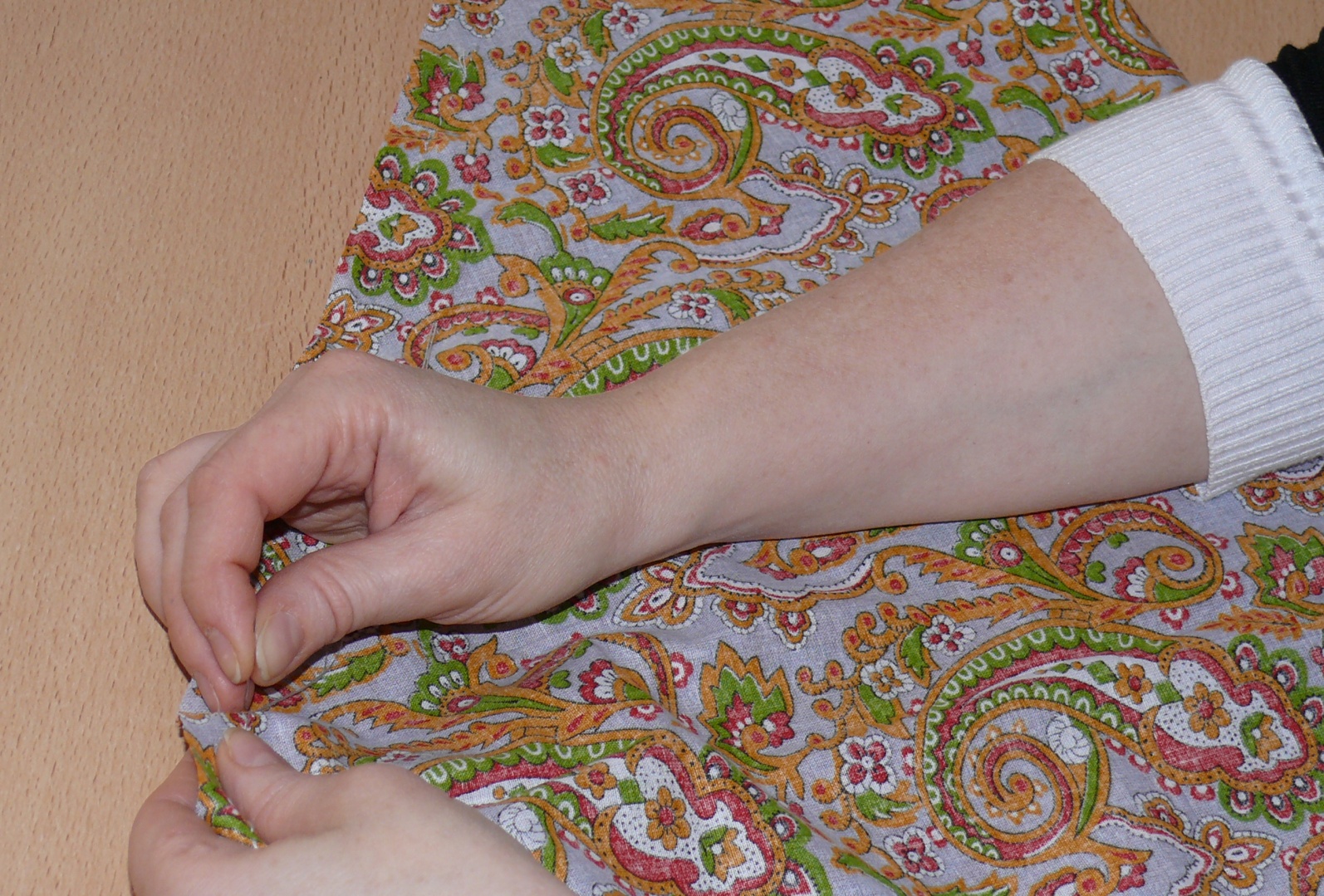 2. Ткань отрежем конусом и сошьем простым швом 
                                                 боковины ткани.
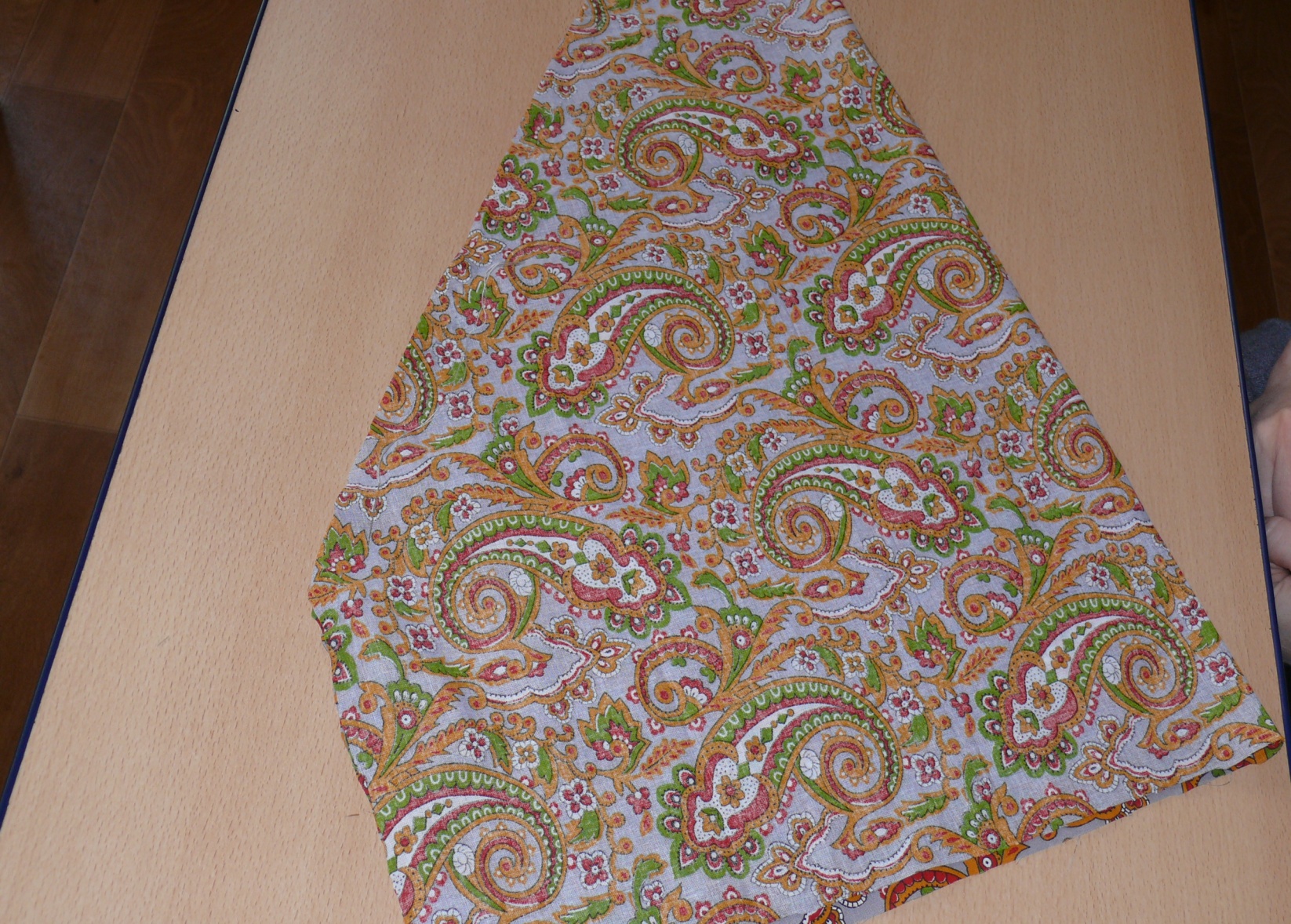 3. Пришьем  ткань к  ракетке.
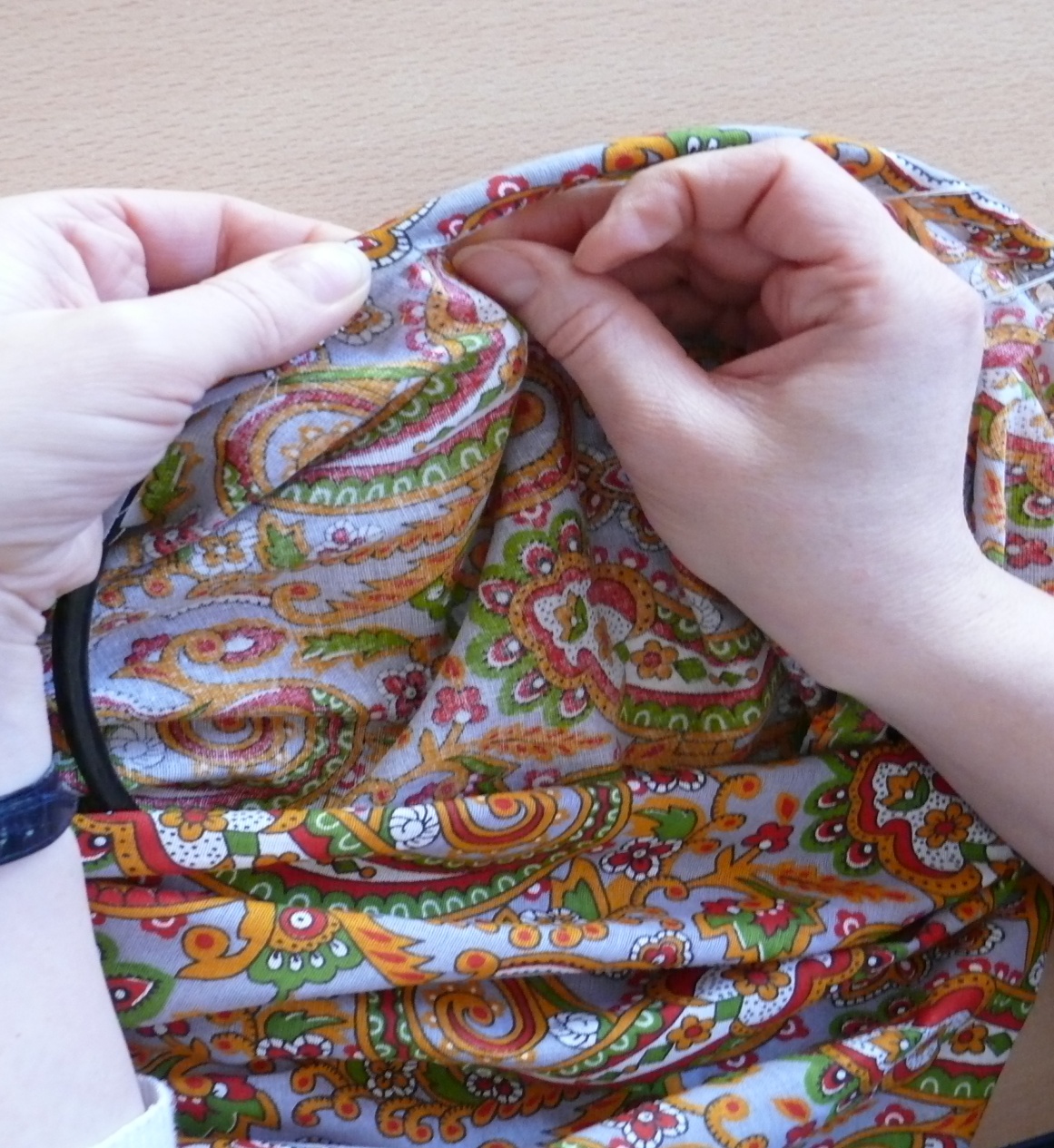 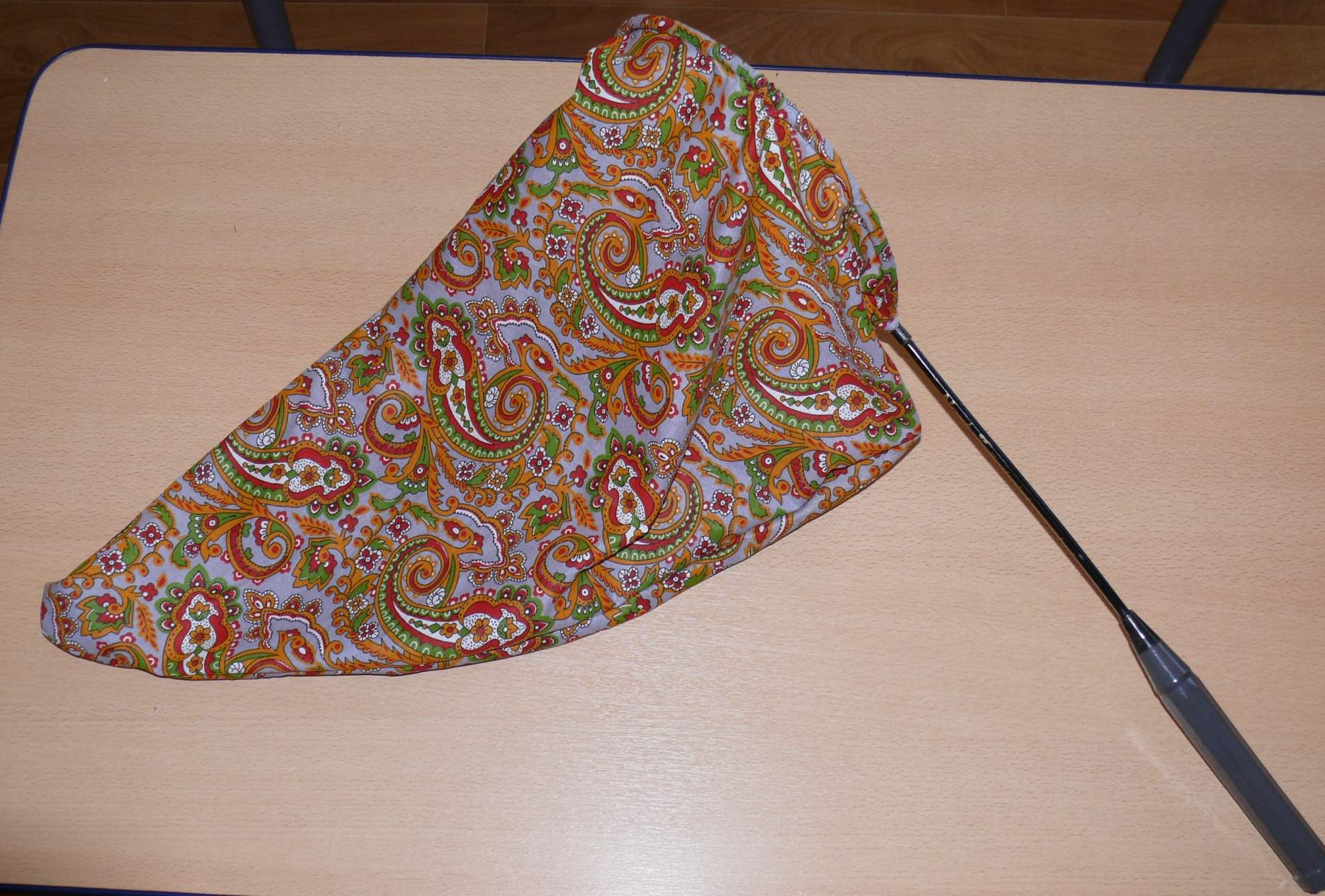 Ловушка  готова!
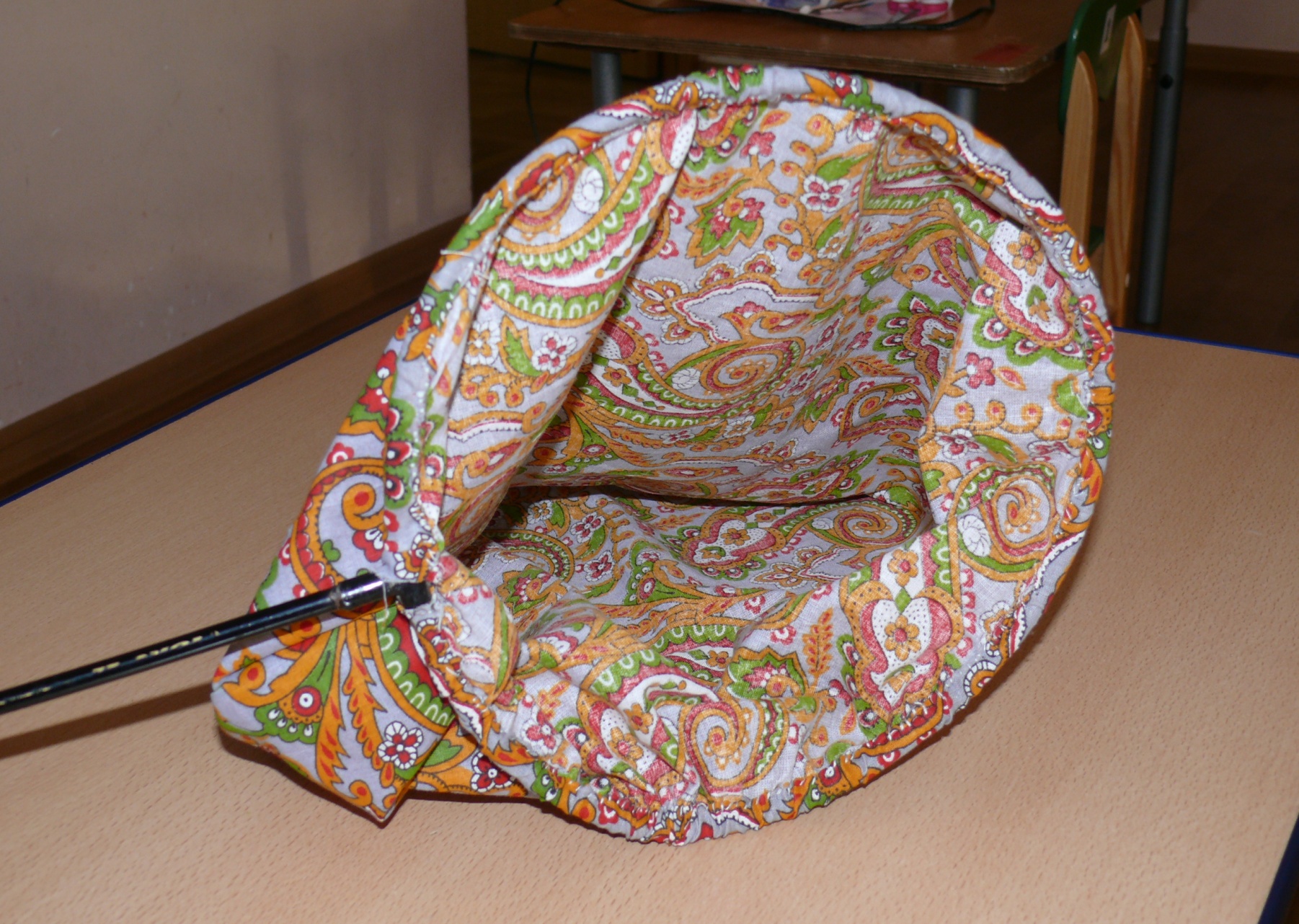